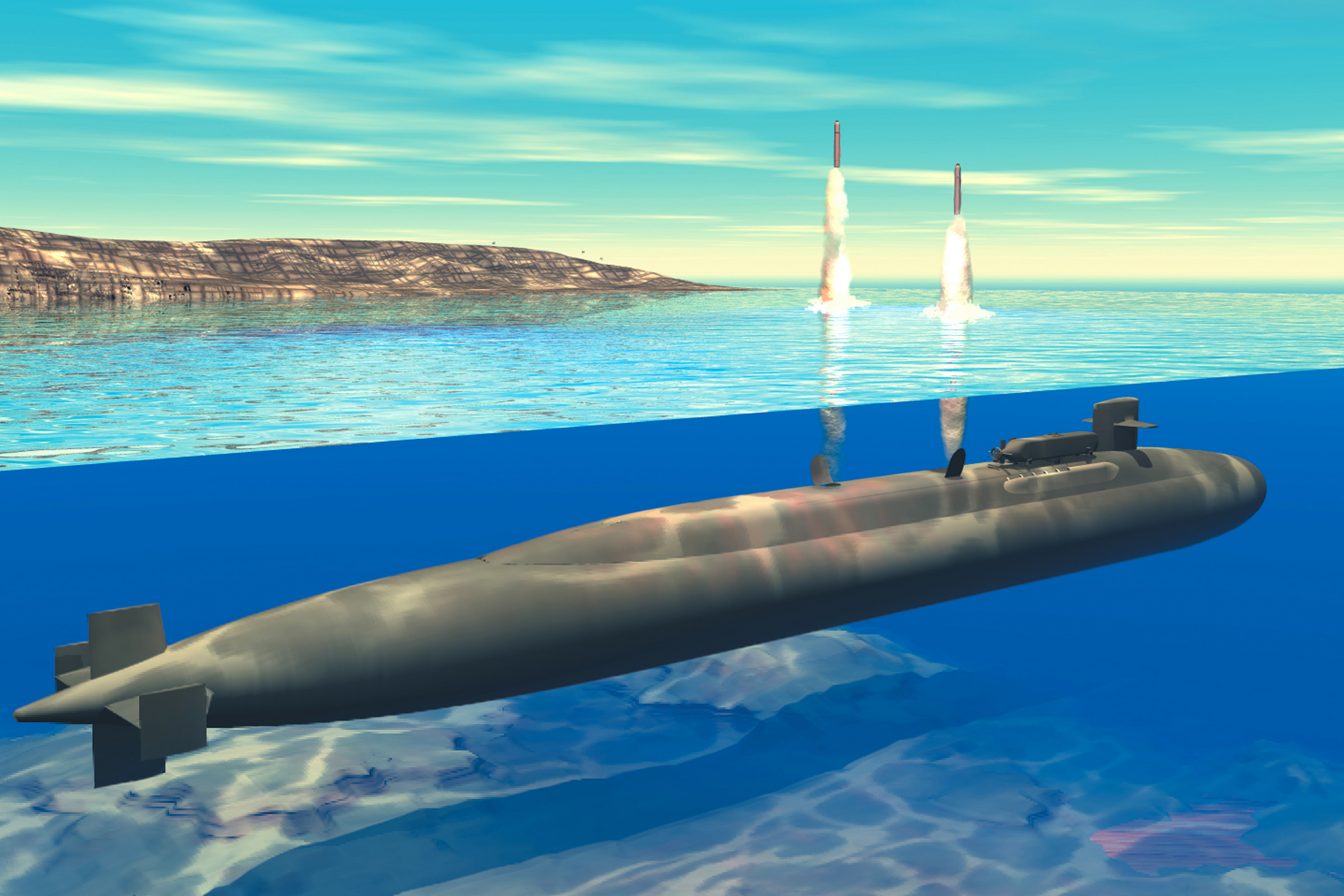 Распредели физические величины в таблице.
Путь
Перемещение
Масса
Температура
Скорость
Ускорение
Время
Векторные величины.Действия над векторами.
Вектор -направленный отрезок прямой
Обозначение вектора
В
Конец вектора
А
Начало вектора
Сложение векторов
Правило параллелограмма
Правило треугольника
=
+
+
=
+
+
Вычитание векторов
=
+ (-   )
=
-
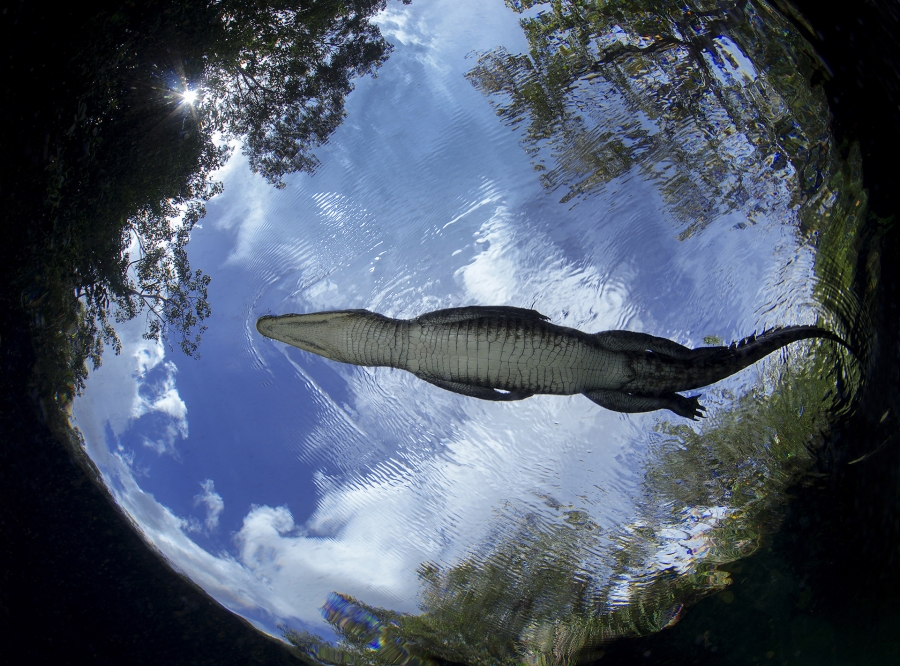 +
=
СЛОЖЕНИЕ И ВЫЧЕТАНИЕ ВЕКТОРОВ НАПРАВЛЕННЫХ ВДОЛЬ ОДНОЙ ПРЯМОЙ
=
-
=
+
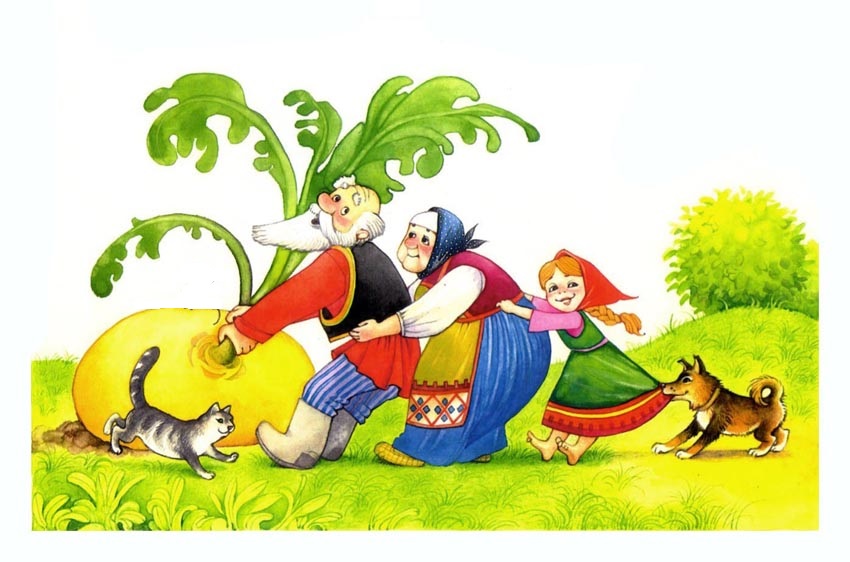 =
+
+
+
Проекция вектора на ось – длина отрезка между проекциями начала и конца вектора на эту ось, взятая со знаком «+» или «-».
x2
x1
0
x
x
0
x1
x2
dx=x1-x2
fx=x2-x1
Проекция dx отрицательная
Проекция fx положительная
Вычисление модуля вектора по его проекциям
y



0
y2
vy
y1
vx
x2
x
x1
НАЙТИ ПРОЕКЦИИ СИЛЫ ТЯЖЕСТИ, КОТОРАЯ ДЕЙСТВУЕТ НА ТЕЛО МАССОЙ 1 КГ, НА ОСИ КООРДИНАТ.
Y
FTx=FT∙sin300=mg∙sin300=1∙9,8∙0,5= 4,9Н

FTy=FT∙cos300=mg∙cos300=1∙9,8∙0,87= 8,5Н
0
FТХ
FТY
X
300